Daniela Kiselev, R. Bergmann, D. Schumann, V. Talanov, Michael Wohlmuther: 
Paul Scherrer Institut, Switzerland
Proton induced activity in graphite – comparison between measurement and simulation
ARIA 2017, Lund, Sweden, 22-24.5.2017
Motivation
Disposal of radioactive waste (specially targets)
Authorities need complete (calculated) nuclide inventory of long-lived   
      isotopes (T1/2 > 60 d)
-     Predictions have to be (partly) validated
Radioisotopes in (pure) activated graphite: H-3, Be-7, Be-10, C-14
Be-7(T1/2 = 53 d): determines high dose rate
H-3: problem of outgassing as graphite is porous (during operation or later) 
C-14 (T1/2 = 5730 y): long-lived
                                   candidate for migration in the final repository
                                special measures for disposal of radioactive graphite
                                    (also due to the presence of Cl-36)
590 MeV protons on (quite) pure graphite:
simple system  well suited for benchmarking
Here: MCNPX2.7.0 + BERTINI-Dresner-RAL  &  INCL4.6/ABLA07
Measured isotopes: H-3, Be-7, Be-10, C-14, Na-22, Al-26, Ti-44, Mn-54
PSI Proton Accelerator Facilities
SINQ
OPTIS
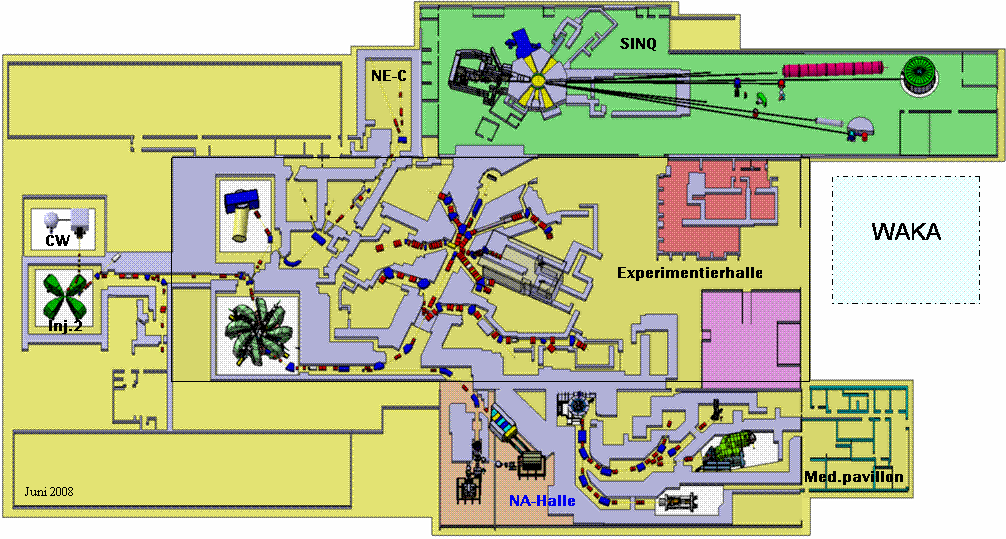 Injector 1
Target E
Gantry 3
Injector 2
OPTIS 2
Ring cyclotron
590 MeV
Target M
Gantry 2
at present: 
Nominal 2.2 mA (approval for 2.4 mA)
Max. integral charge/year: 10 Ah on Target E
UCN
Gantry 1
PROSCAN
Comet: 250 MeV
Target E: World’s highest intensity c.w. surface muon beams > 108 µ/s
[Speaker Notes: surface muons at Jparc?]
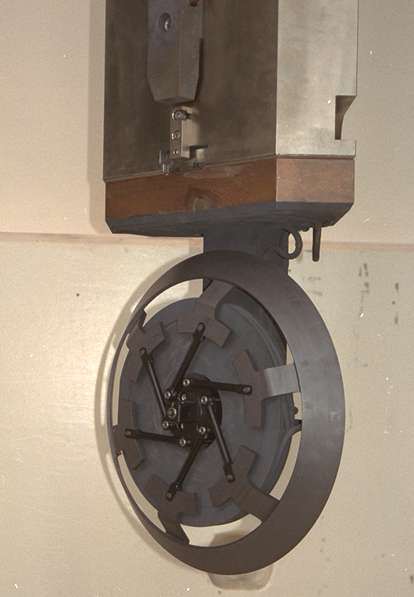 p-beam
Target-E design
motor
Drive shaft
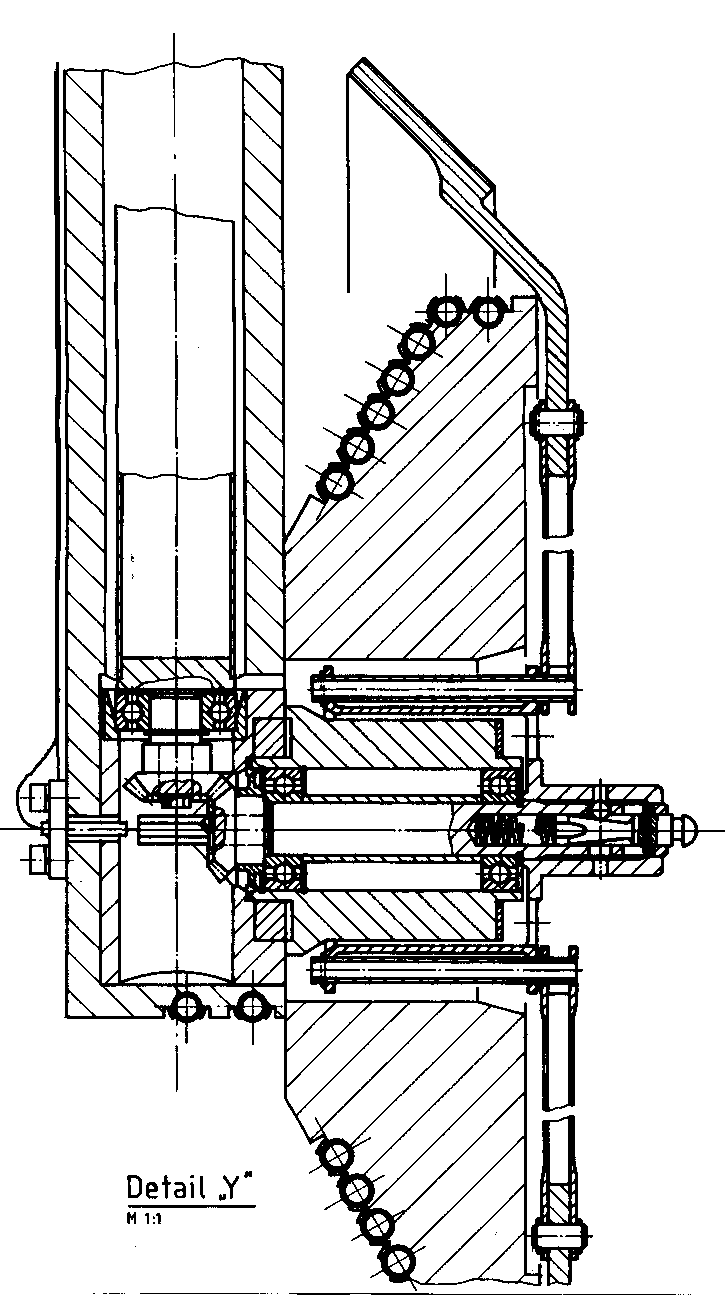 TARGET CONE
Mean diameter:               450 mm
Graphite density:   	1.8 g/cm3
Operating Temperature: 1700 K
Irradiation damage rate:  0.1 dpa/Ah
Rotational Speed: 	1 Turn/s
Target thickness:    60  /  40 mm
                               10  /  7 g/cm2
Beam loss:              12 /  8  %
Power deposition:   30 /  20  kW/mA
SPOKES 
To enable the thermal expansion of the target  cone
BALL BEARINGS *)
Silicon nitride balls, coated with MoS2
Rings and cage silver coated
*) GMN, Nürnberg, Germany
wheel cooled by radiation
[Speaker Notes: cooled by radiation:  loss of thermal conductivity due to irradiation does not matter]
Targets and graphite
All 3 targets made from SGL-CARBON graphite but different grade.
E92: grade R6510
E83: grade R6400
Material analysis from 
ICP-OES & GDMS
total charge: 28.8. Ah
E79: grade EK94
Page 5
[Speaker Notes: GDMS Gas discharge mass spectrometry]
Geometry in MCNPX model
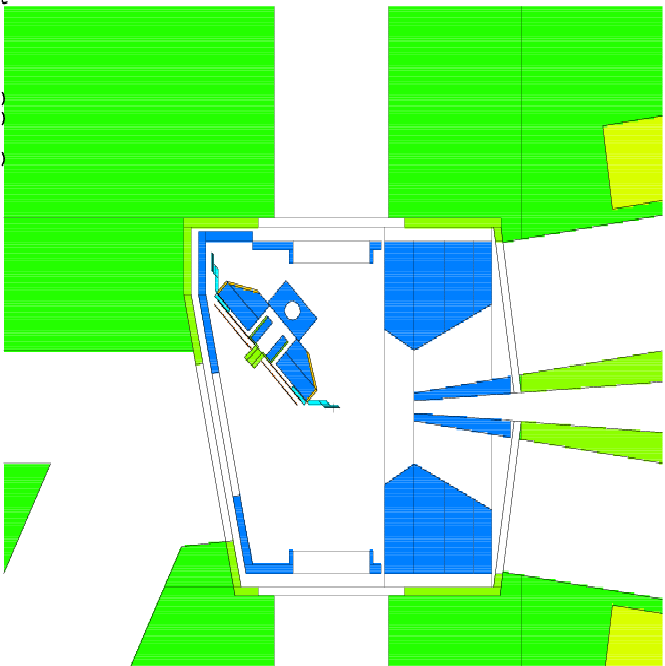 copper collimators
full geometry models to
take backscattering of
e.g. neutrons in account
590 MeV
protons
iron shielding
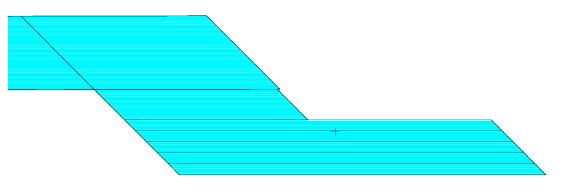 conical graphite wheel
sliced in 5 pieces
pencil beam
Applied technique for waste estimate
Monte Carlo particle transport program                        : n,p,g,a,p,d,3H....
Input: dedicated geometry, material compositions, 
          cross sections: for n<20MeV ENDF-BVI, otherwise models 
Output: n-fluxes (E<20 MeV), residual nuclei production rates
             with rnucs-card (former active htape) in *.o file 
             - avoids huge histp file (can be several GB)
             - developed by F. Gallmeier & M. Wohlmuther
             - patch in the Cinder2008 release on RSICC
MCNPX2.7.0
activation script
M. Wohlmuther et al., 
Proc. AccApp 2007, 
Pocatello, p. 226.
F.X. Gallmeier, dito, p. 207
Cinder
SP-Fispact + EAF2010
Orihet3
or
or
+ c.s. library
+ irradiation history
option «impurity» used: 
scattering of all particles at each isotopes of the material composition
 nuclide inventory
Page 7
Selected physics models in MCNPX
1) Intra-Nuclear Cascade:
2. Evaporation/Fission
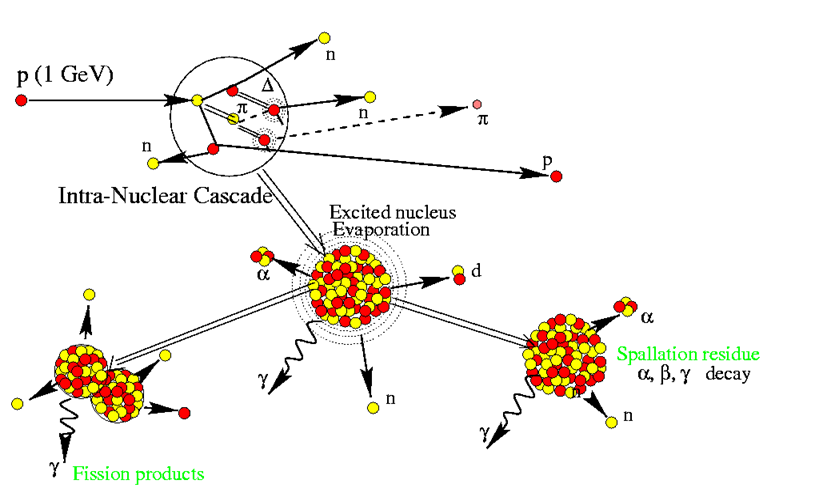 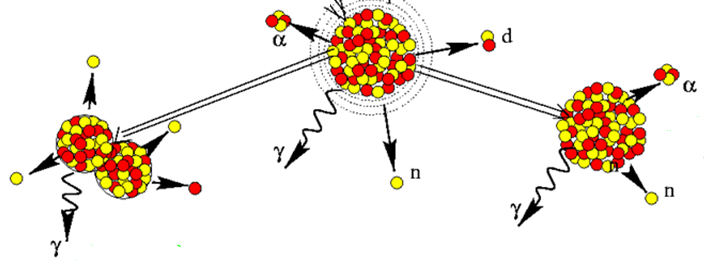 1) MCNPX default option:
for n & p: < 3.5 GeV
     BERTINI (INC) + Dresner (evaporation) + RAL (fission): 
     - BERTINI: based on Serber‘s model, spacelike realization
     - DRESNER: EVAP-A, based on Weisskopf‘s statistical model
     - RAL (Atchison): fission in between of the evaporation stages

for light ions (d, t, a): < 1 GeV
     ISABEL (INC) + Dresner + RAL:
     - ISABEL: based on Serber‘s model, timelike realization
[Speaker Notes: INC: primary particle is followed through the nucleus, classical collisions
ISABEL: Y.Yariv and Z. Fraenkel, Phys. Rev. C 24 (1981) 488]
Selected physics models in MCNPX
INCL4.6 + ABLA07: implemented in MCNPX2.7.0
Large improvements compared to INCL4.2+ABLA 
implemented in standard version of MCNPX2.7.0
no 3H (t)
INCL4.6: allows for incident clusters
               coalescence in phase space  emitting clusters
Newest MCNPX2.7.0 INCL4.6/ABLA07 version: 
handles also metastable isotopes according to data from file (PHTLIB)
INCL4.6: A. Boudard et al., Phys. Rev. C. 87, 014606 (2013) 
ABLA07: M. V. Ricciardi, A. Kelić, K-H. Schmidt, Joint ICTP-IAEA Advanced Workshop on Model Codes for Spallation Reactions„ held in Trieste, Italy, 4-8 January 2008, p. 181
J. –Ch. Davide: habilitation (2. Phd thesis)
Exp. determination of specific activities
waste gas
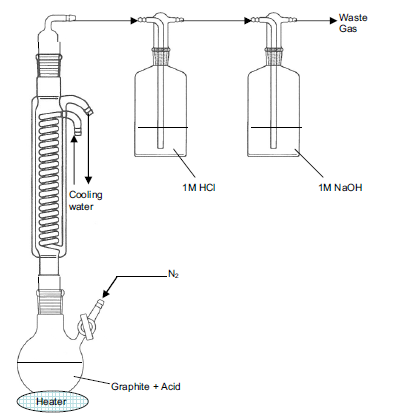 1) Wet digestion:
H-3 via LSC measurement
adsorption vessels
1M HCl
1M NaOH
N2-flux
C-14 via LSC measurement
~20 mg graphite+acid (H2SO4/HNO3/HClO4 (2:1:1))
heater
2) AMS: Accelerator mass spectrometry
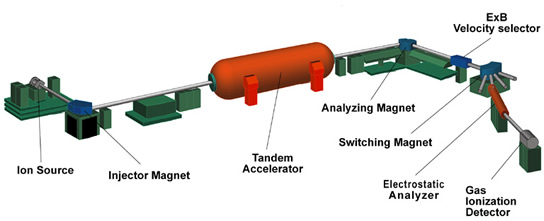 Hönggerberg, ETHZ
for long-lived isotopes:
Be-10
3) HPGe detector for g’s
Comparison exp.data and MC (pure carbon)
E92: particles transported: neutrons, protons, pi+/-/0, d, t, He-3, a
Remarks: 
+15 ppm N2 (measured in Ek94):
           BERTINI:  88 Bq/g (+ 35%)
           INCL4.6/ABLA07 5568 Bq/g (+ 30%)
2) BERTINI-Dresner-RAL: neutrons, protons, pi+/-/0: 58 Bq/g
3) INCL4.6/ABLA07: 
     neutrons, protons, pi+/-/0: 80 Bq/g
       ……… + tritons                      : 2529 Bq/g ( 59 % of 4270 Bq/g))
     ……… + deuterons               : 1100 Bq/g  (26 %)
     ……… + alphas                      :  592  Bq/g  (14 %)
     ……… + He-3                         :  122 Bq/g   (  3 %)
Page 11
Cross sections with tritons and deuterons
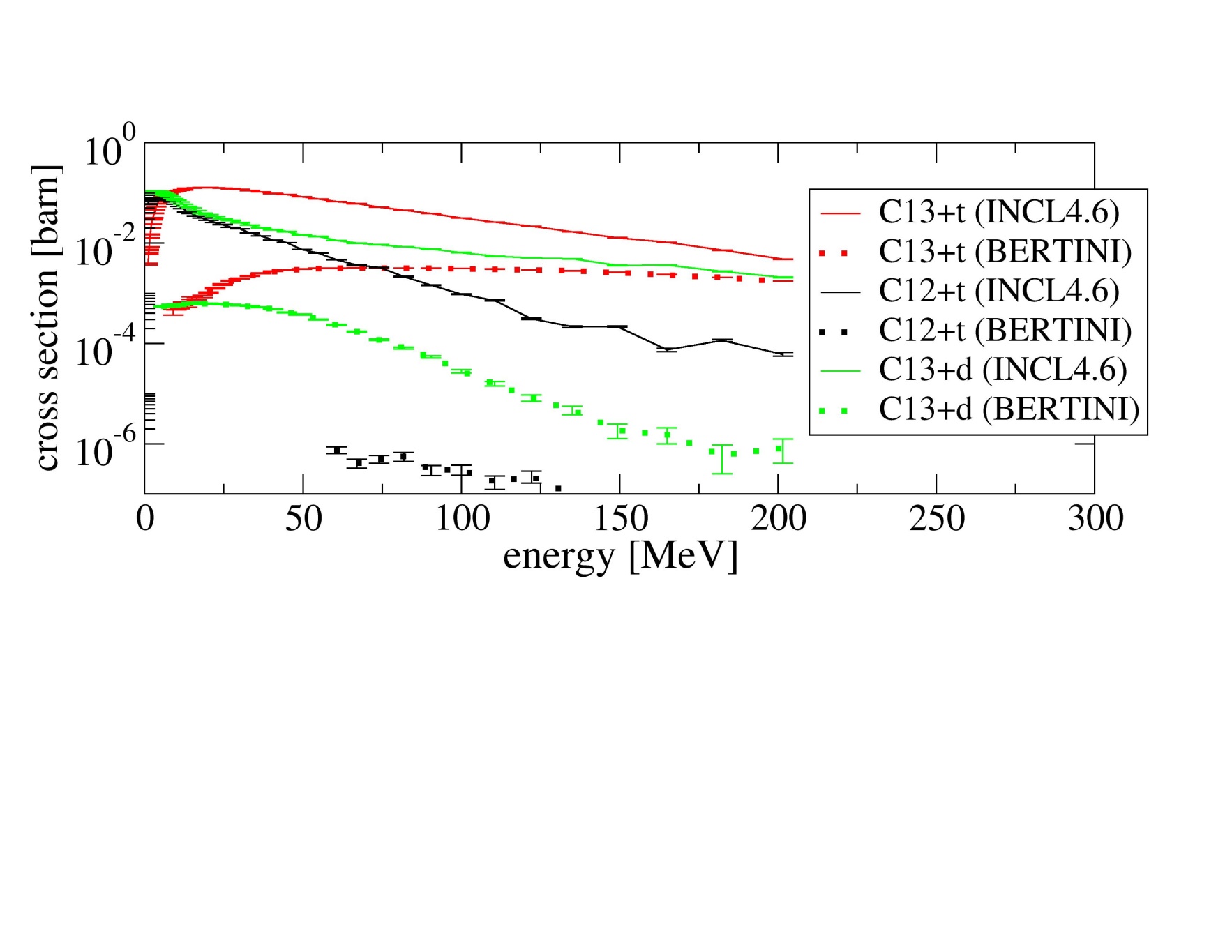 INCL4.6
Cross sections in BERTINI much smaller than in INCL
C-12(t,p)C-14: almost non-existend in BERTINI
C-12: 98.9 %     C-13: 1.1 %
C-12(d,X) C-14 ~ 0 for both models
Page 12
Deuteron and triton spectra
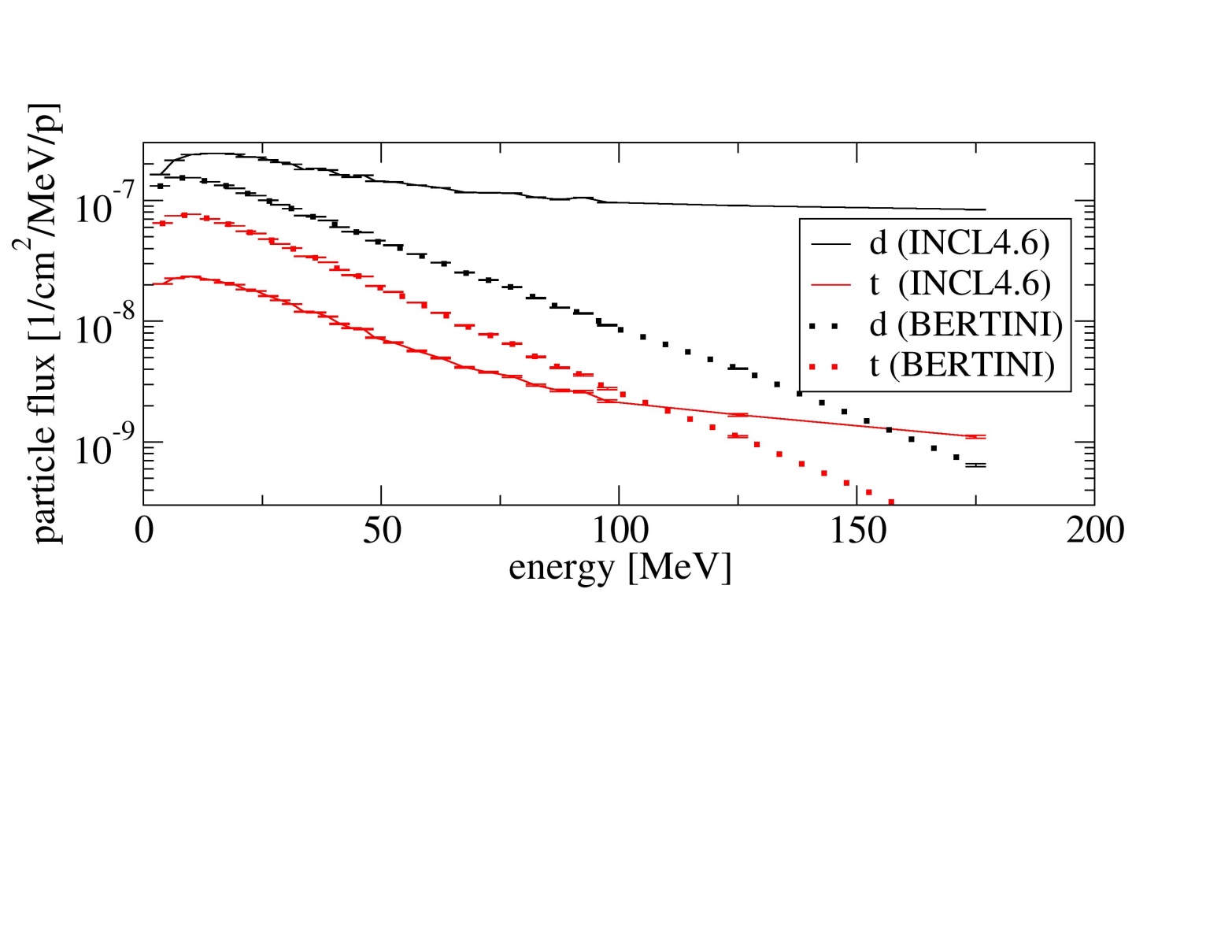 Both models show quite similar spectra for d and t:
        INCL4.6/ABLA07: with tail from 100 MeV on 
More tritons in BERTINI-Dresner-RAL compared to INCL4.6/ABLA07
        for < 100 MeV
Page 13
[Speaker Notes: tail in INCL: high energetic particle due to forward emission]
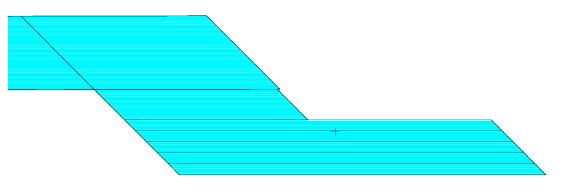 E79: Tritium in slices
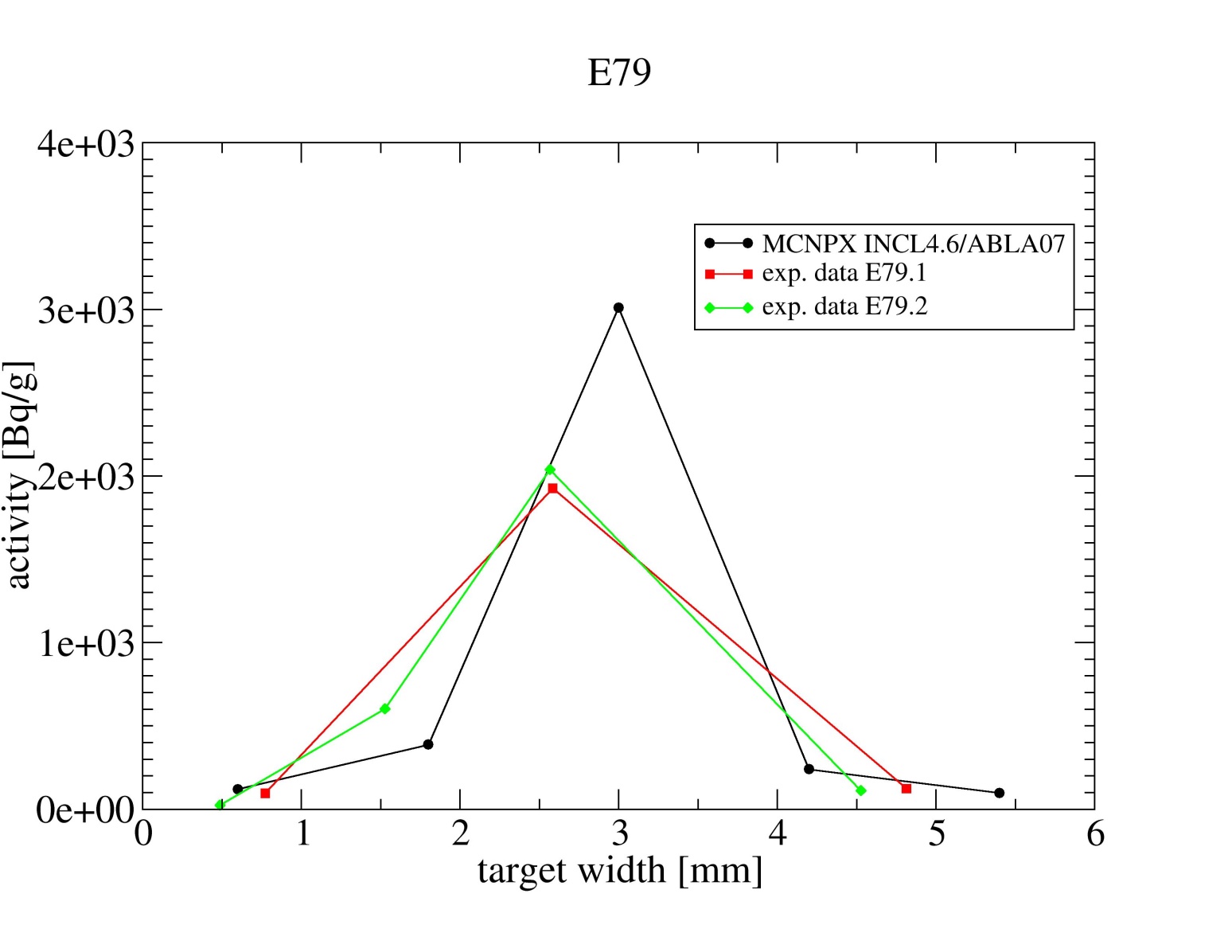 pencil beam
Typical Gaussian Sigma: 
0.5 - 1mm
 depends on the beam optics
exp. data
(3-4 slices)
INCL4.6/ABLA07
(5 slices)
Results are not corrected for
different binning
good agreement for H-3
exp. data for C-14:
average of results in slices
due to material loss 
result might have larger 
      uncertainty
Page 14
[Speaker Notes: C-14: max. exp. Fehler: 15 %]
E83: Tritium in slices
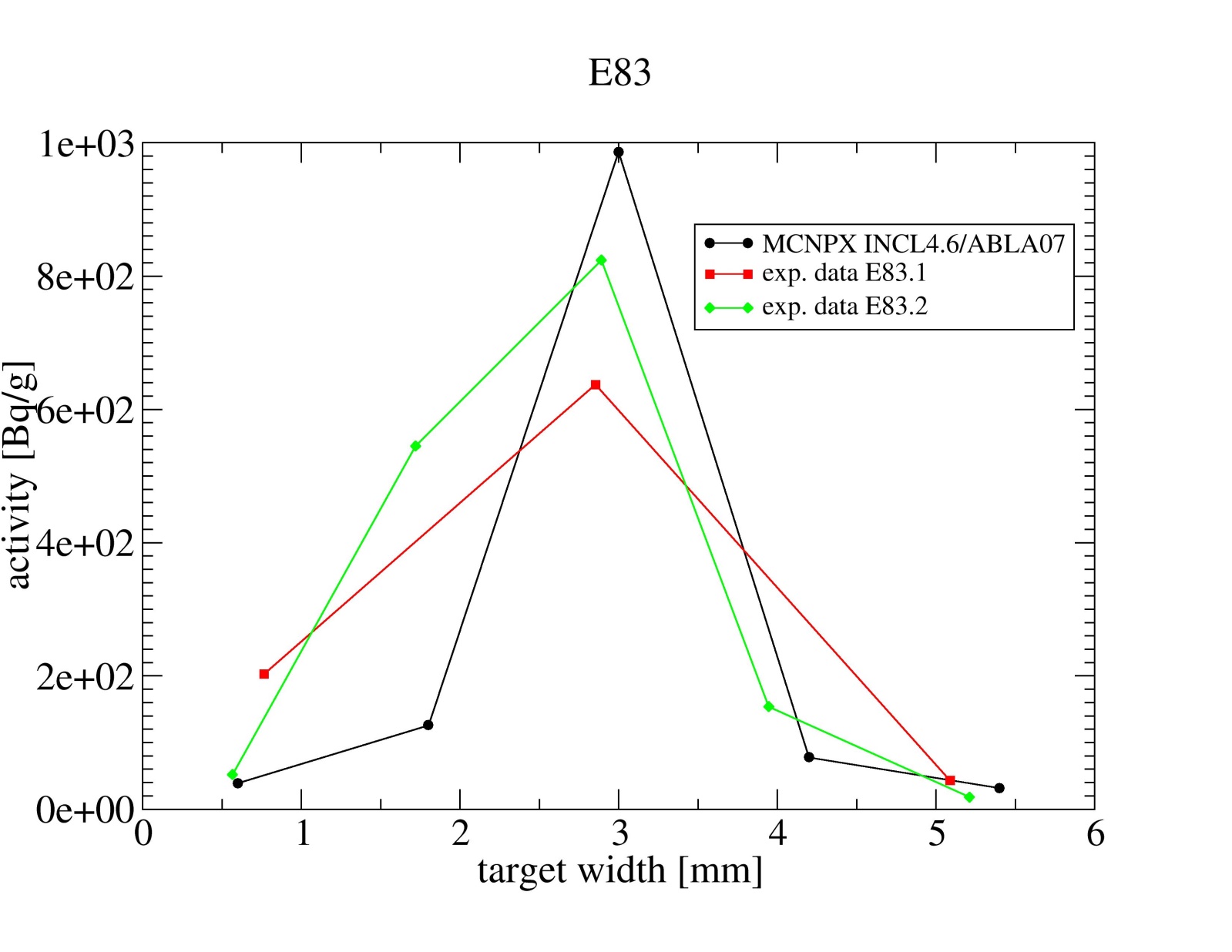 exp. data
(3-5 slices)
INCL4.6/ABLA07
(5 slices)
Results are not corrected 
for different binning
good agreement for H-3
Page 15
E92: Tritium in slices
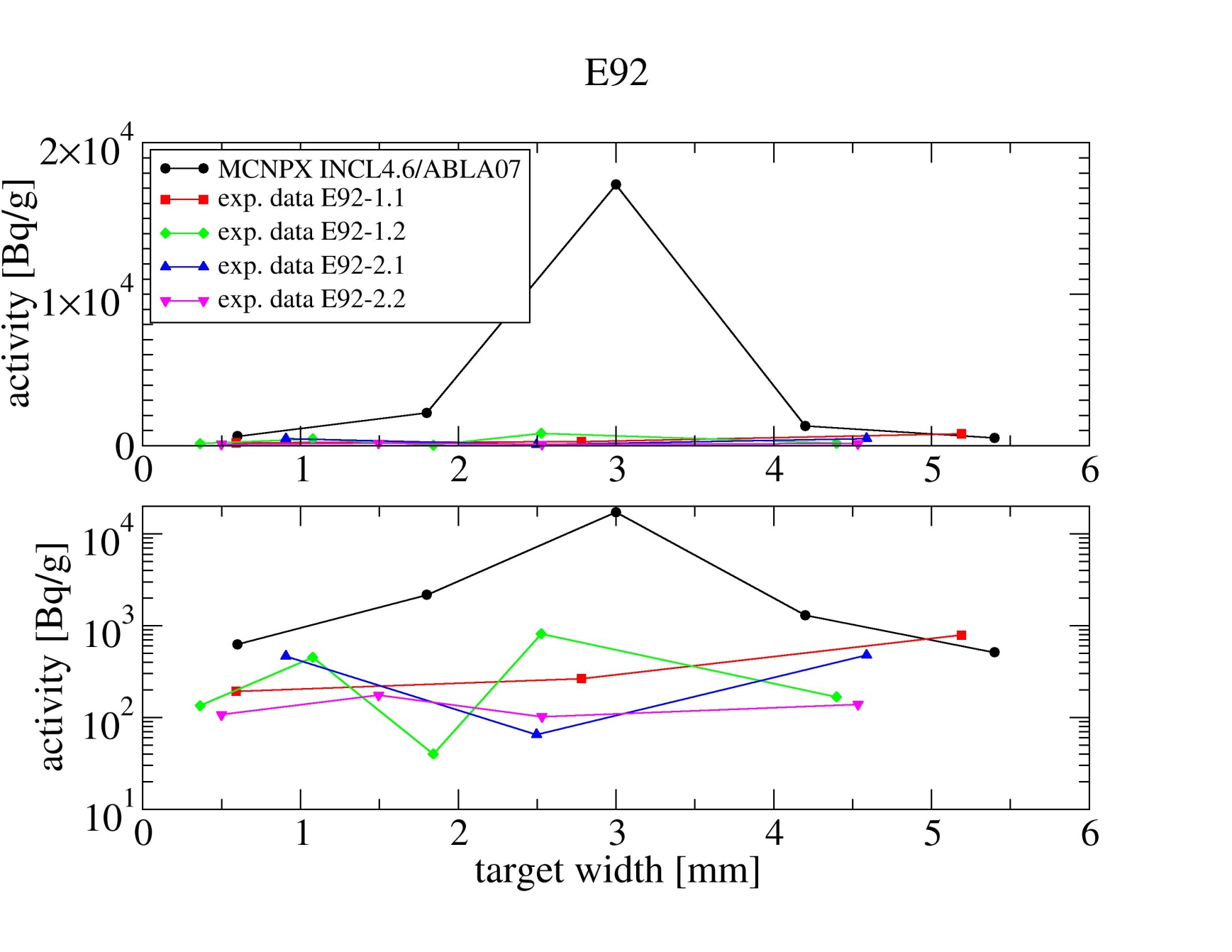 INCL4.6/ABLA07
(5 slices)
Results are not 
corrected for 
different binning
exp. data
(3-5 slices)
no clear peak shape in the H-3 data
ratio INCL4.6-ABLA07/measured H-3 = 12
 90 % missing!
Target E is hot: ~1500 oC  
 outgassing of H-3 possible
Page 16
What about Na-22, Al-26, Ti-44, Mn-54
Measured impurities seem to be much to high for measured activities
E92:
Impurity derived from comparing simulation and measurement:
Assumption: Production of e.g. Ti-44 by Mn neglected
Na: Chemists know that Na appears everywhere as impurity
small amount of Mn might be hidden by small  contamination during measurement
Wir schaffen Wissen – heute für morgen
Nuclide inventory of quite pure graphite targets:
C14: (very) good agreement with INCL4.6/ABLA07
             triton & deuteron reactions important
             required good statistics: 108 primary protons
H-3: good agreement in Tg79 and Tg83 but 90 % missing in E92
             peaked distribution in the center indicates that it is likely    
                  not a temperature effect  
          other speculations:
         - different graphite grades but E92
         - radiation damage: E92 ~30 Ah  (others 2-7 Ah)
Comparison of radionuclides Z > 6 with simulation indicates that graphite is much purer than measured by ICP-OES 
   (probably biased by natural impurities and small contamination)
Page 18
Wir schaffen Wissen – heute für morgen
Acknowledgement

Jean-Christophe DAVID for INCL4.6/ABLA07 and support during implementation in MCNPX
Seite 19
A new design of graphite wheel: 2003 - now
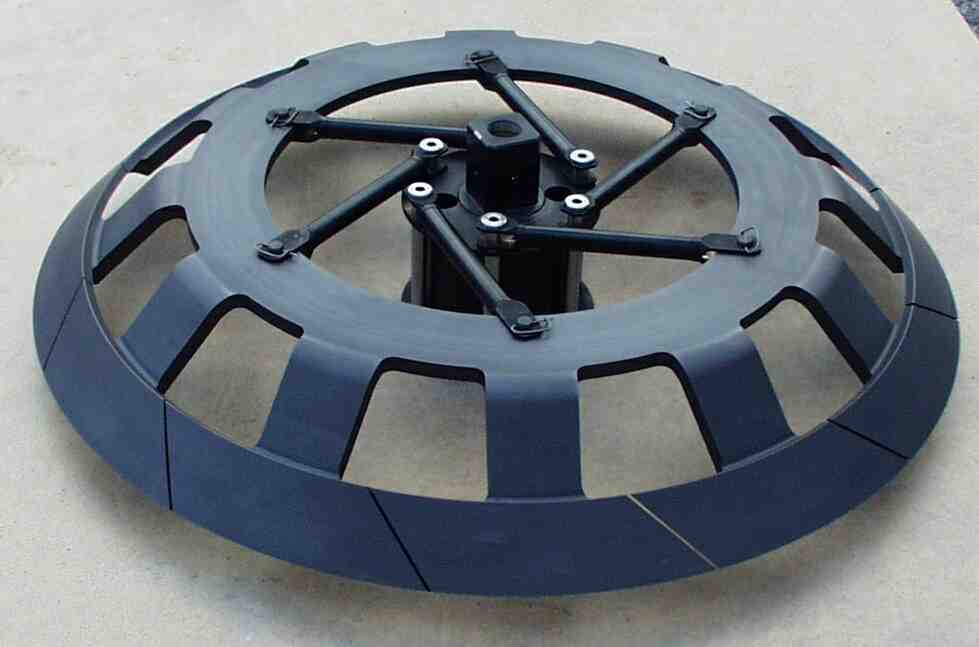 12 segments: 1mm wide gaps
at 1700 K: 0.5 mm gaps
intensity variation: < 0.2%
Record:
Integrated beam current:  ~33.5 Ah
Irradiation damage rate:  ~3.4 dpa
The gaps allow unconstrained dimensional changes of the irradiated part of the graphite.
Meson Production Area
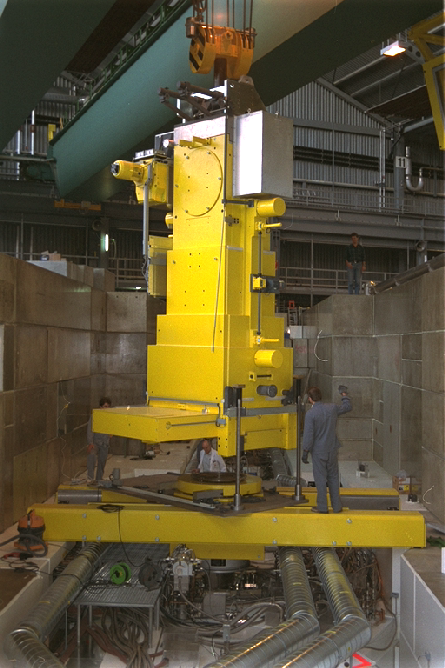 Access to working platform after removing 3-4 m of concrete roof shielding

Use of remotely controlled shielded exchange flasks to remove defective components.

Repair work done in a hot cell.